The Commercial Revolution
Global History and Geography I
Mr. Cox
Bellringer
Define: economy


What were the causes and impacts of the Commercial Revolution?
Essential Question
I. Global Exchange
Due to the explorations of Columbus and other Europeans a massive global marketplace developed for the exchange of culture and goods across the Atlantic
Became known as the ‘Columbian Exchange’
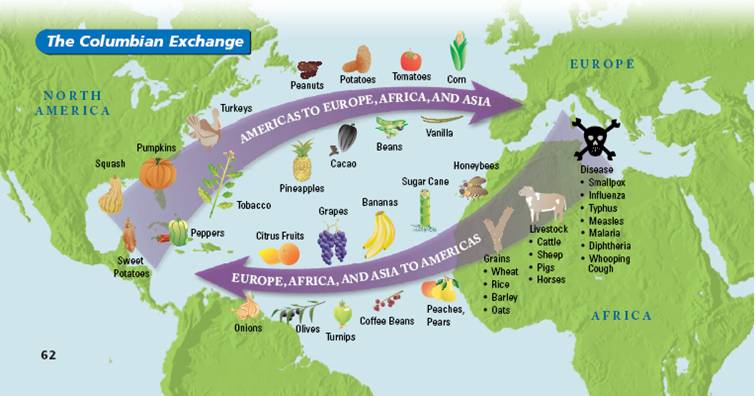 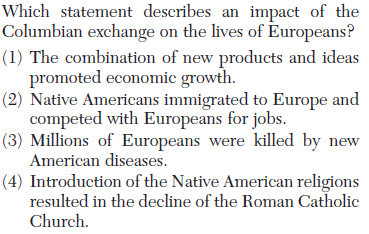 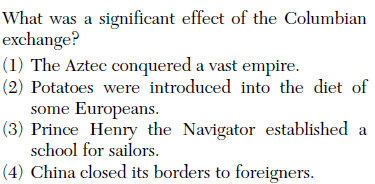 II. The Commercial Revolution Begins
Overall change in the traditional business model of Western Civilization
Began as economic activity increased
Focused around major European cities, especially those in Italy, but soon spread to colonies
Major Impacts/Changes
Price Revolution
Capitalism
New Business Methods
Mercantilism
Price Revolution
Inflation, or sharp increase in money supply, occurred for several reasons
Discovery of Spanish silver
Increase in demand for goods and money supply
Monopoly on foreign markets
Capitalism
Adam Smith, The Wealth of Nations
Economic system that emphasizes the making of money for a private entity
Entrepreneurs were capitalist merchants who began investing money in hopes of making a profit
Gave rise to new business practices and changed role of guilds
New Business Methods
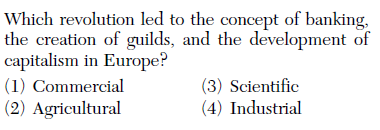 Mercantilism
Economic system that focused on the relationship between colonies and mother country. 
It was the role and purpose of the colony to help richen the mother country
Used by European nations with their colonies
Led to high tariffs, or taxes on imported goods
Had negative impacts for the majority of people as their individual well-being was second rate to that of the empire
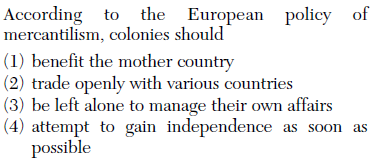 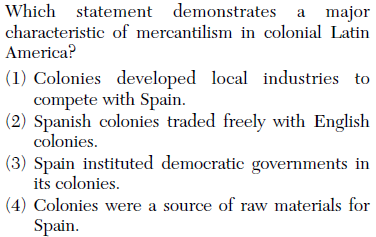 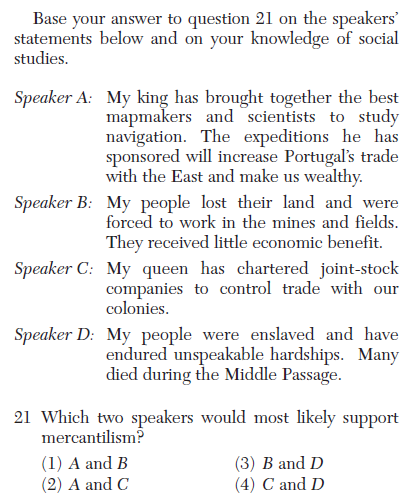 http://www.youtube.com/watch?v=HQPA5oNpfM4
Essential Question
What were the causes and impacts of the Commercial Revolution?
Homework